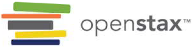 CHEMISTRY 2e
Chapter 20 Organic Chemistry
PowerPoint Image Slideshow
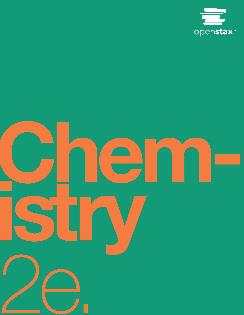 Chapter Outline
20.1 Hydrocarbons
20.2 Alcohols and Ethers
20.3 Aldehydes, Ketones, Carboxylic Acids, and Esters
20.4 Amines and Amides
Figure 20.1
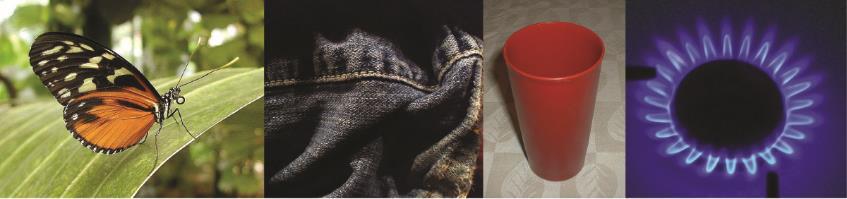 All organic compounds contain carbon and most are formed by living things, although they are also formed by geological and artificial processes. (credit left: modification of work by Jon Sullivan; credit left middle: modification of work by Deb Tremper; credit right middle: modification of work by “annszyp”/Wikimedia Commons; credit right: modification of work by George Shuklin)
Learning Objectives
20.1 Hydrocarbons
Explain the importance of hydrocarbons and the reason for their diversity
Name saturated and unsaturated hydrocarbons, and molecules derived from them
Describe the reactions characteristic of saturated and unsaturated hydrocarbons
Identify structural and geometric isomers of hydrocarbons
Figure 20.2
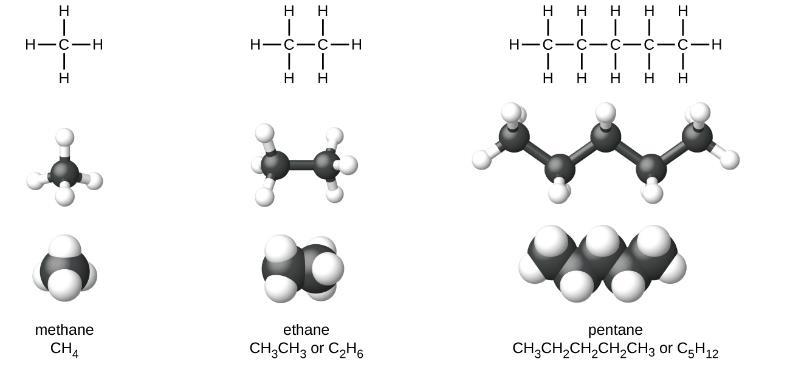 Pictured are the Lewis structures, ball-and-stick models, and space-filling models for molecules of methane, ethane, and pentane.
Figure 20.3
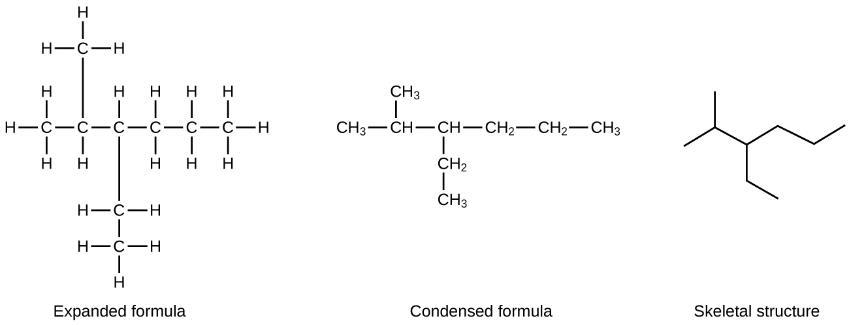 The same structure can be represented three different ways: an expanded formula, a condensed formula, and a skeletal structure.
Example 20.1
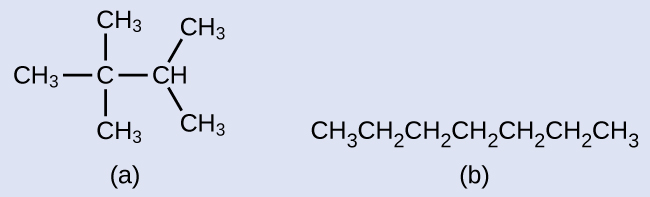 Example 20.1
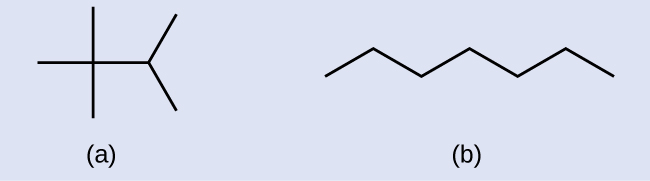 Example 20.1
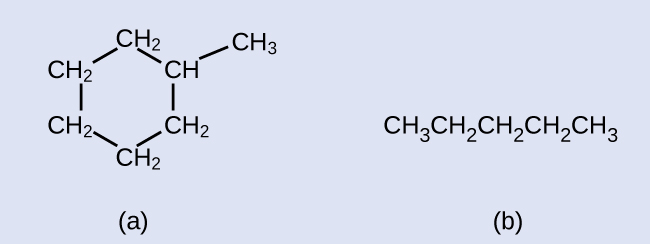 Example 20.1
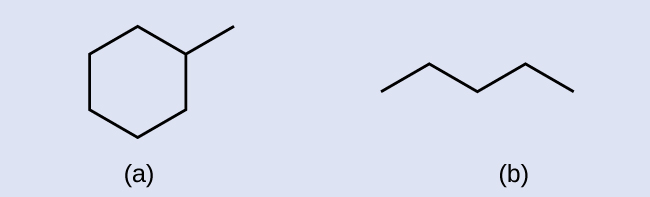 Example 20.2
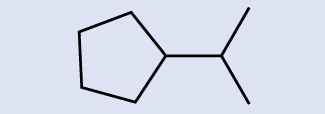 Example 20.2
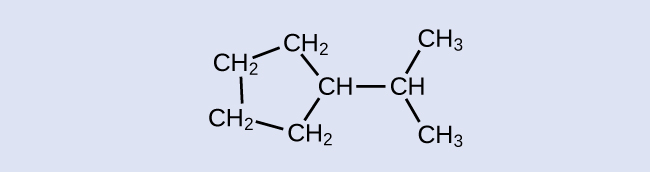 Example 20.2
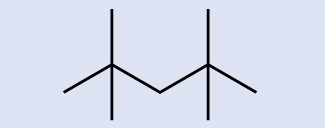 UNFIGURE 20.1
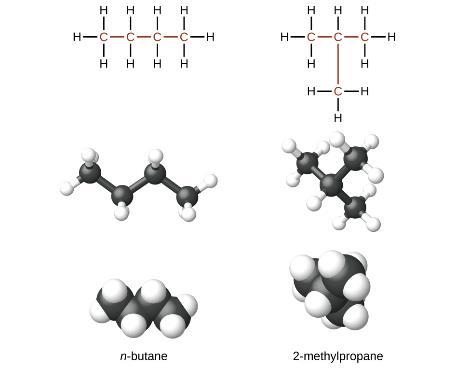 Figure 20.4
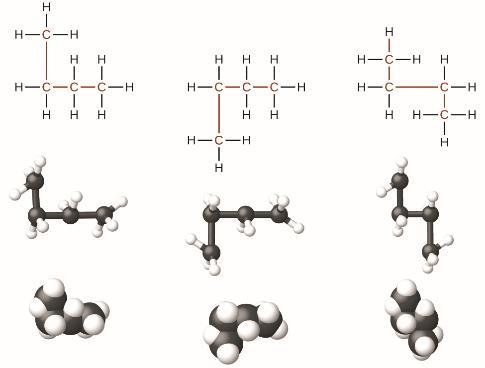 These three representations of the structure of n-butane are not isomers because they all contain the same arrangement of atoms and bonds.
UNFIGURE 20.2
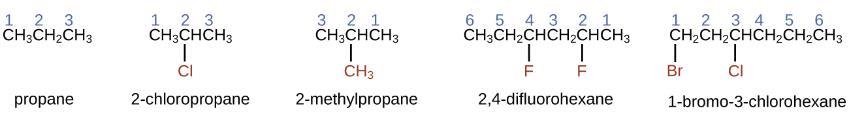 Example 20.3
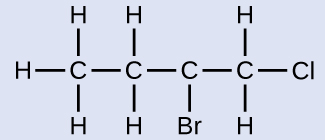 Example 20.3
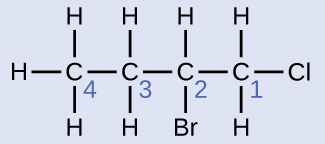 Example 20.3
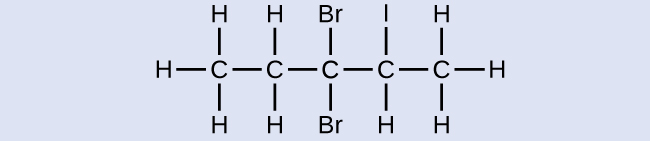 UNFIGURE 20.3
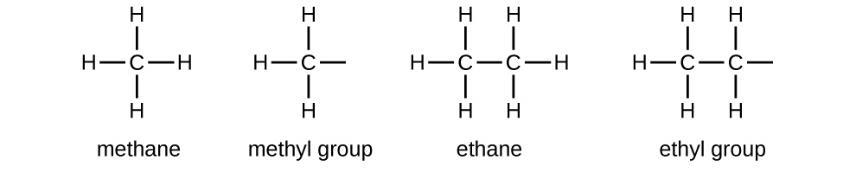 Example 20.4
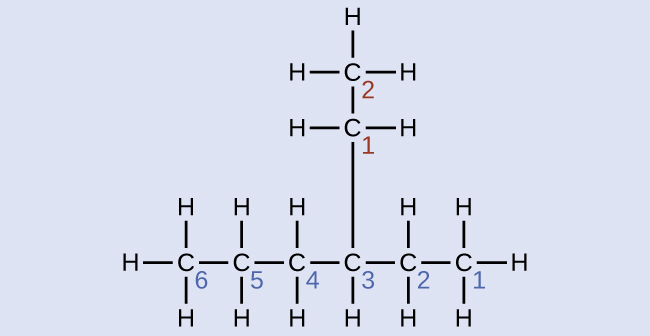 Example 20.4
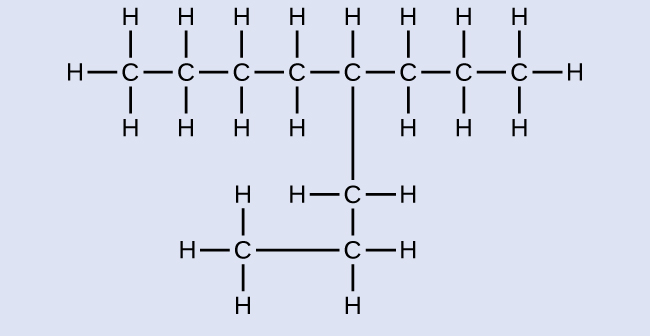 UNFIGURE 20.4
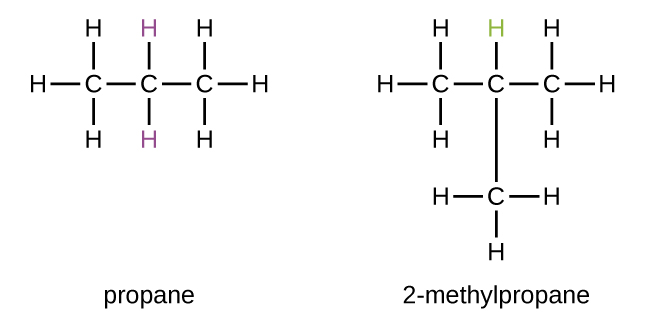 Figure 20.5
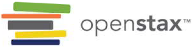 This listing gives the names and formulas for various alkyl groups formed by the removal of hydrogen atoms from different locations.
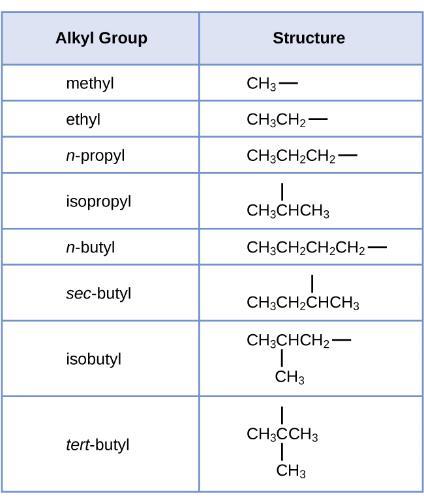 UNFIGURE 20.5
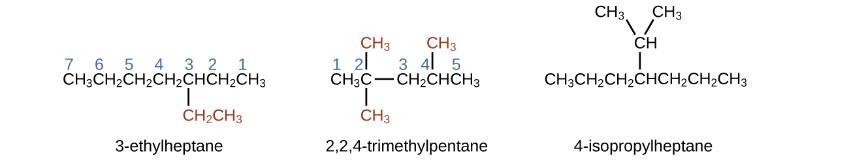 Figure 20.6
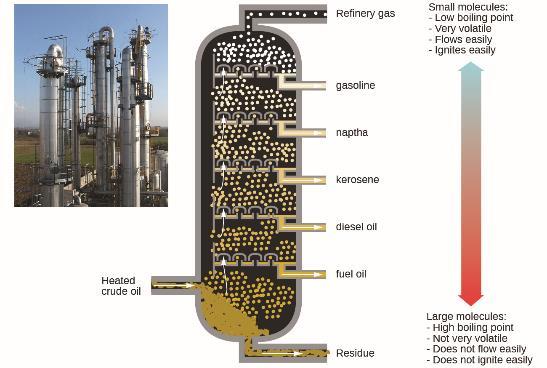 In a column for the fractional distillation of crude oil, oil heated to about 425 °C in the furnace vaporizes when it enters the base of the tower. The vapors rise through bubble caps in a series of trays in the tower. As the vapors gradually cool, fractions of higher, then of lower, boiling points condense to liquids and are drawn off. (credit left: modification of work by Luigi Chiesa)
UNFIGURE 20.6
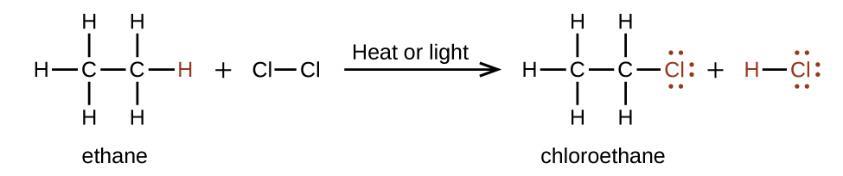 Figure 20.7
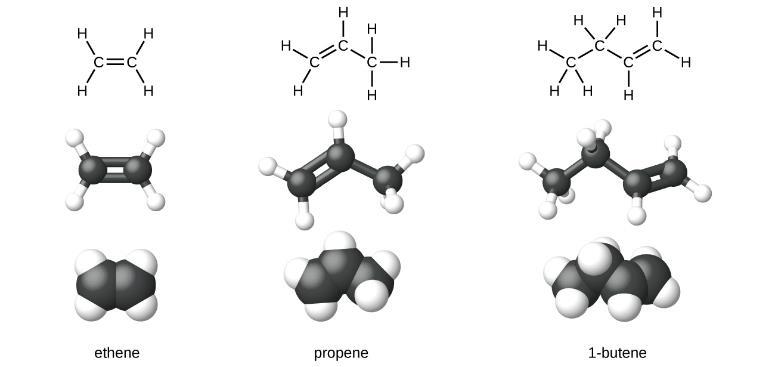 Expanded structures, ball-and-stick structures, and space-filling models for the alkenes ethene, propene, and 1-butene are shown.
Figure 20.8
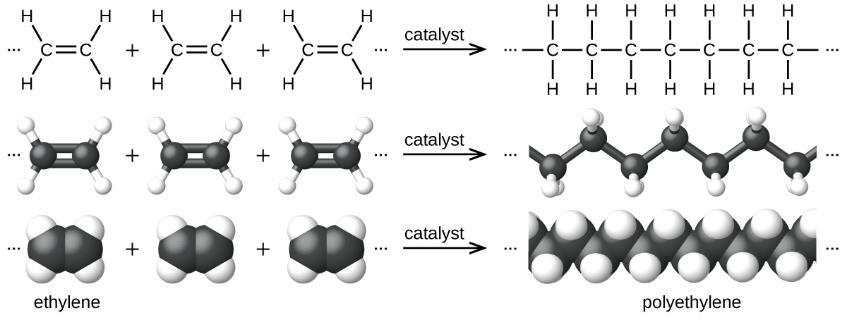 The reaction for the polymerization of ethylene to polyethylene is shown.
Figure 20.9
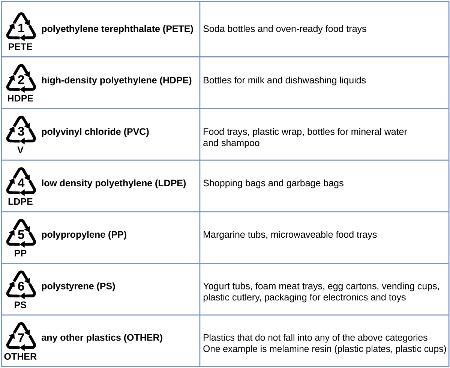 Each type of recyclable plastic is imprinted with a code for easy identification.
UNFIGURE 20.7
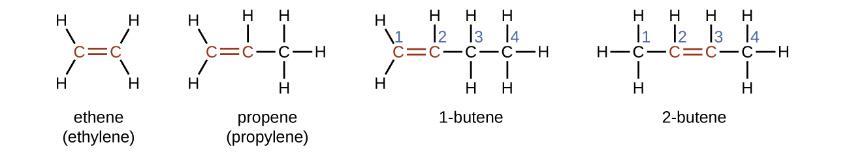 Figure 20.10
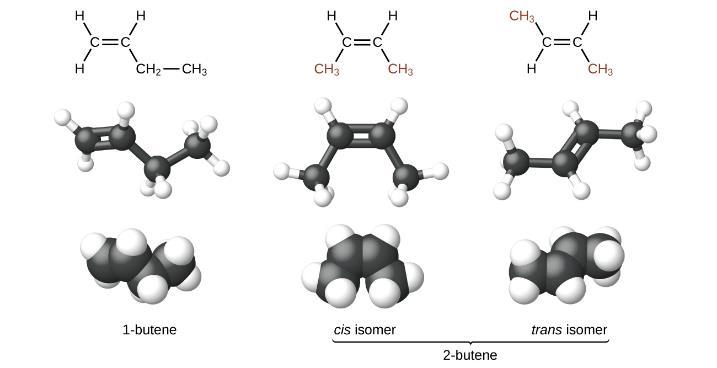 These molecular models show the structural and geometric isomers of butene.
UNFIGURE 20.8
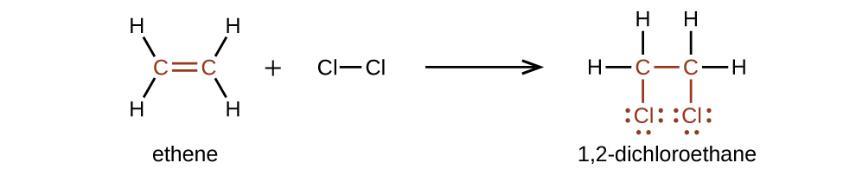 Example 20.5
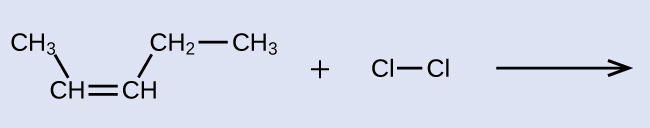 Example 20.5
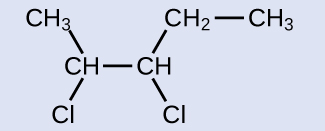 Example 20.5
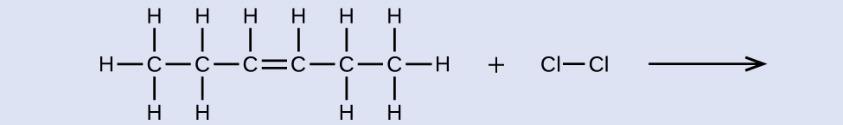 UNFIGURE 20.9
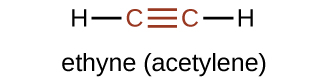 Example 20.6
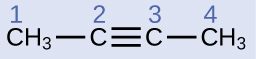 Example 20.6
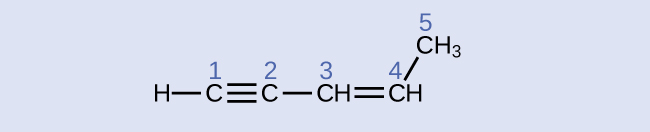 UNFIGURE 20.10
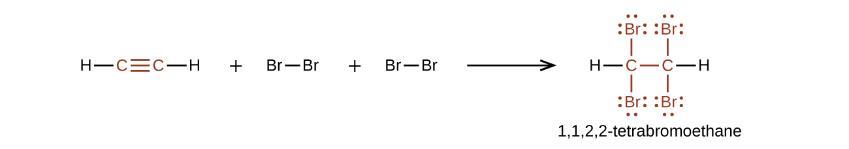 UNFIGURE 20.11
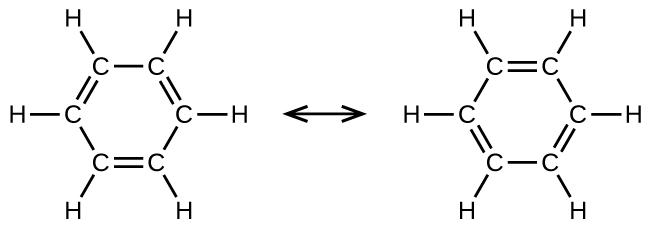 Figure 20.11
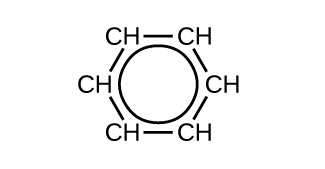 This condensed formula shows the unique bonding structure of benzene.
UNFIGURE 20.12
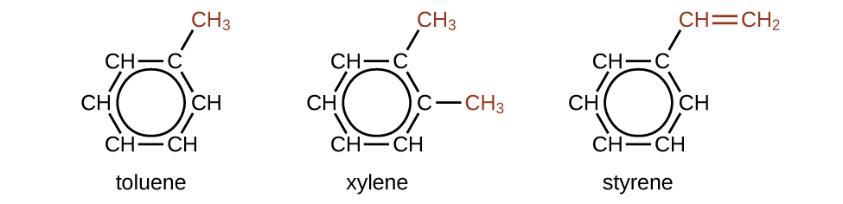 Example 20.7
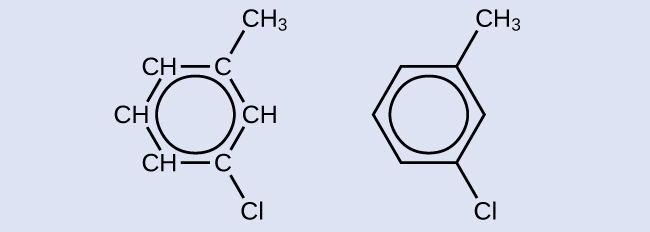 Example 20.7
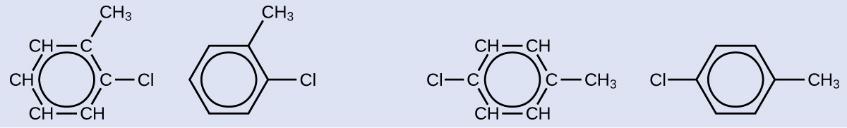 Example 20.7
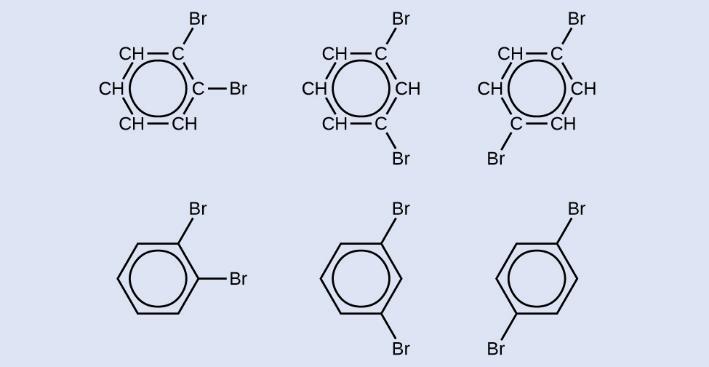 Learning Objectives
20.2 Alcohols and Ethers
Describe the structure and properties of alcohols
Describe the structure and properties of ethers
Name and draw structures for alcohols and ethers
UNFIGURE 20.13
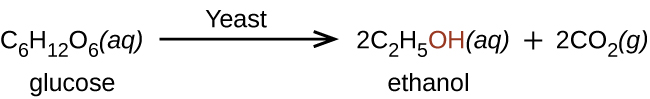 UNFIGURE 20.14
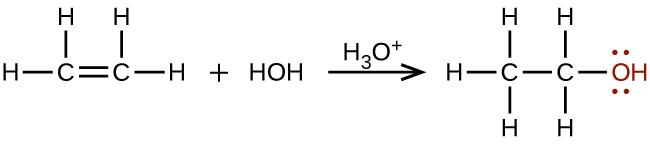 UNFIGURE 20.15
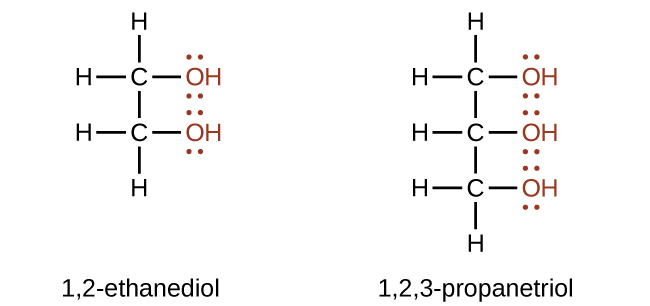 Example 20.8
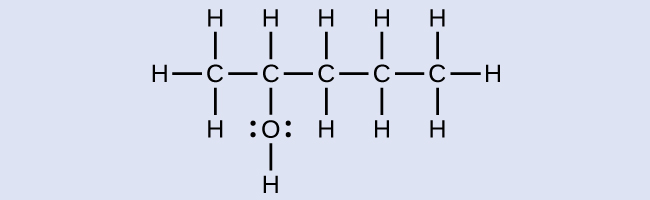 Example 20.8
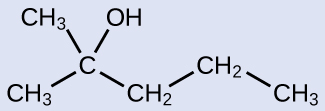 UNFIGURE 20.16
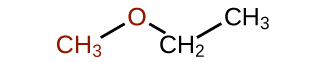 Example 20.9
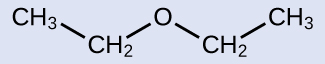 Example 20.9
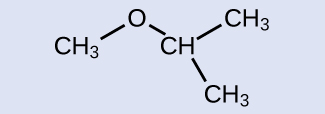 UNFIGURE 20.17
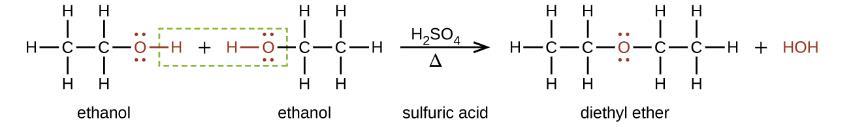 Figure 20.12
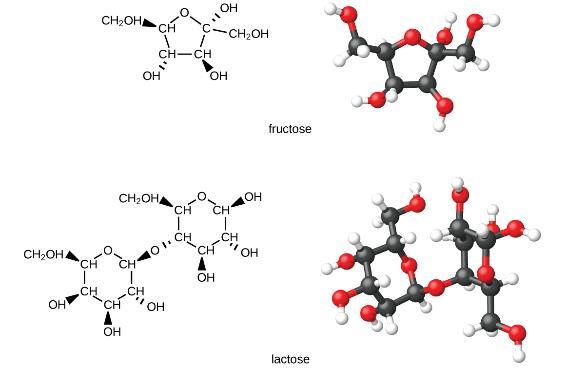 The illustrations show the molecular structures of fructose, a five-carbon monosaccharide, and of lactose, a disaccharide composed of two isomeric, six-carbon sugars.
Figure 20.13
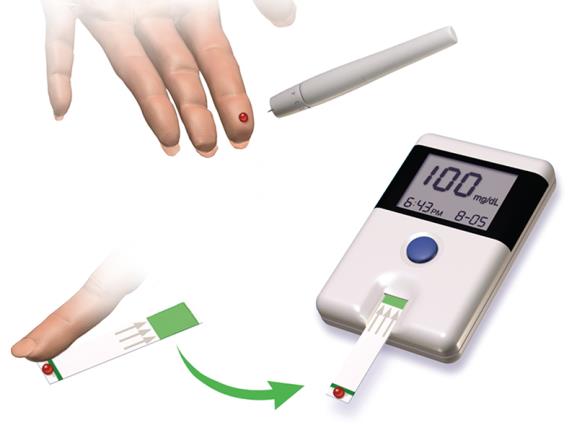 Diabetes is a disease characterized by high concentrations of glucose in the blood. Treating diabetes involves making lifestyle changes, monitoring blood-sugar levels, and sometimes insulin injections. (credit: “Blausen Medical Communications”/Wikimedia Commons)
Learning Objectives
20.3 Aldehydes, Ketones, Carboxylic Acids, and Esters
Describe the structure and properties of aldehydes, ketones, carboxylic acids and esters
UNFIGURE 20.18
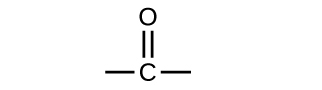 UNFIGURE 20.19
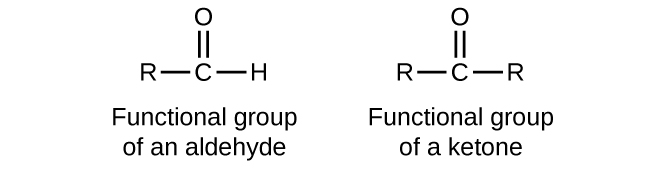 UNFIGURE 20.20
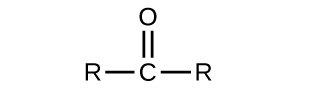 UNFIGURE 20.21
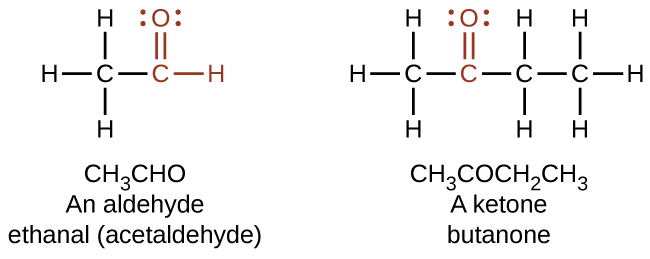 Figure 20.14
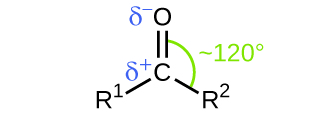 The carbonyl group is polar, and the geometry of the bonds around the central carbon is trigonal planar.
UNFIGURE 20.22
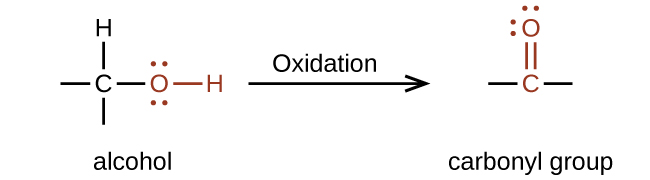 Example 20.10
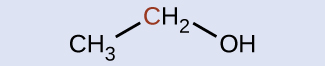 Example 20.10
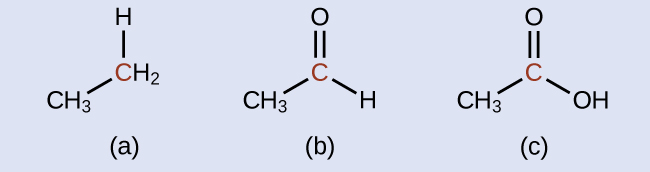 UNFIGURE 20.23
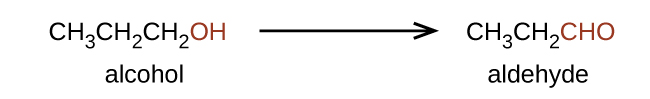 UNFIGURE 20.24
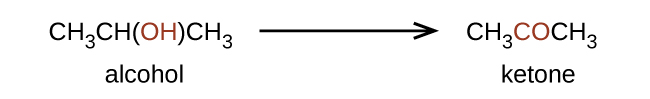 Figure 20.15
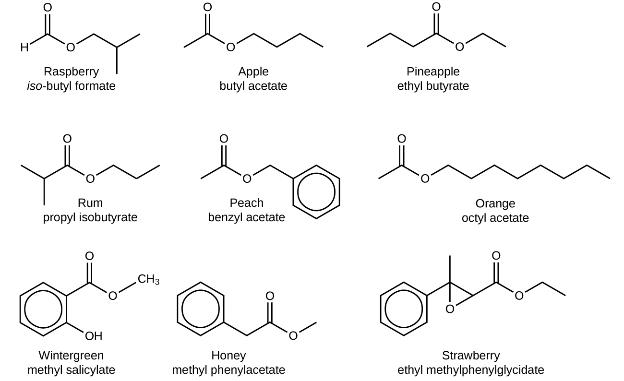 Esters are responsible for the odors associated with various plants and their fruits.
UNFIGURE 20.25
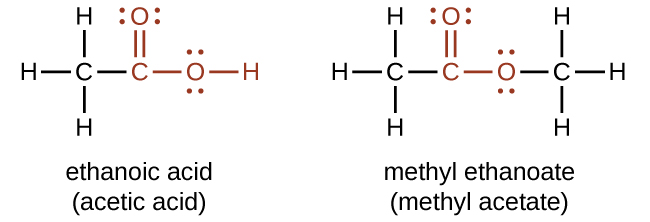 UNFIGURE 20.26
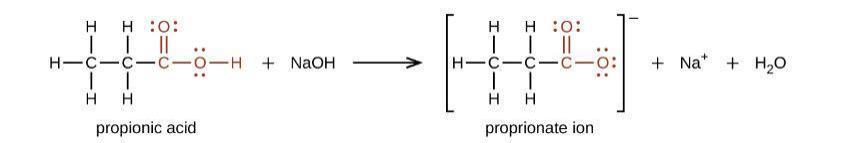 UNFIGURE 20.27
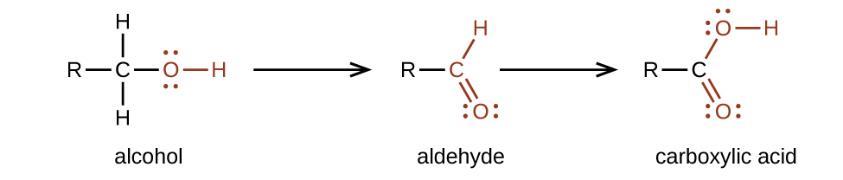 UNFIGURE 20.28
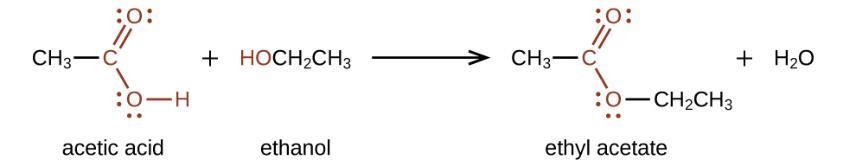 Figure 20.16
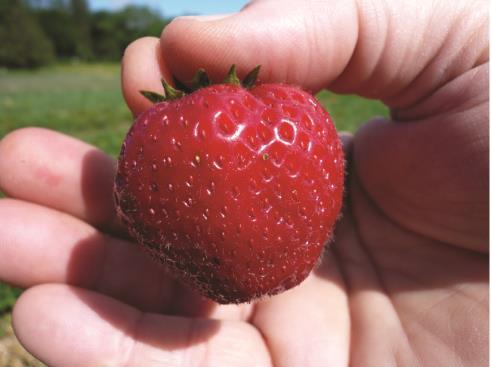 Over 350 different volatile molecules (many members of the ester family) have been identified in strawberries. (credit: Rebecca Siegel)
Learning Objectives
20.4 Amines and Amides
Describe the structure and properties of an amine
Describe the structure and properties of an amide
UNFIGURE 20.29
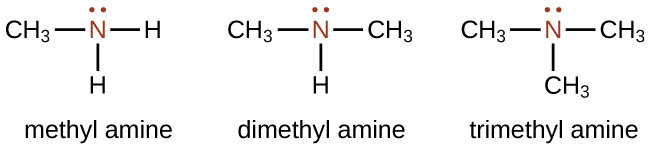 Figure 20.17
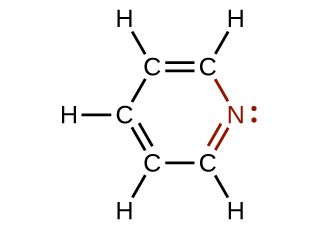 The illustration shows one of the resonance structures of pyridine.
Figure 20.18
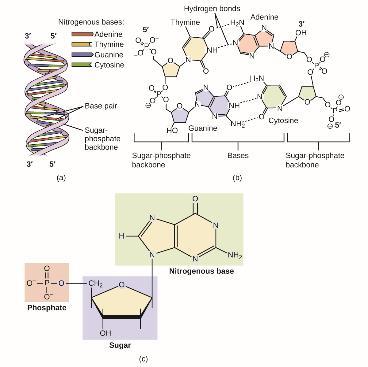 DNA is an organic molecule and the genetic material for all living organisms. (a) DNA is a double helix consisting of two single DNA strands hydrogen bonded together at each nitrogenous base. (b) This detail shows the hydrogen bonding (dotted lines) between nitrogenous bases on each DNA strand and the way in which each nucleotide is joined to the next, forming a backbone of sugars and phosphate groups along each strand. (c) This detail shows the structure of one of the four nucleotides that makes up the DNA polymer. Each nucleotide consists of a nitrogenous base (a double-ring molecule, in this case), a five-carbon sugar (deoxyribose), and a phosphate group.
UNFIGURE 20.30
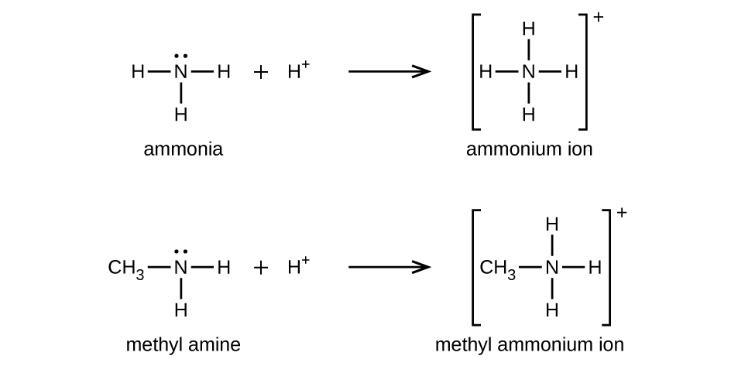 UNFIGURE 20.31
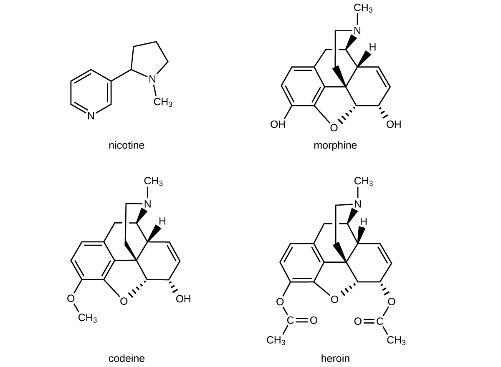 Figure 20.19
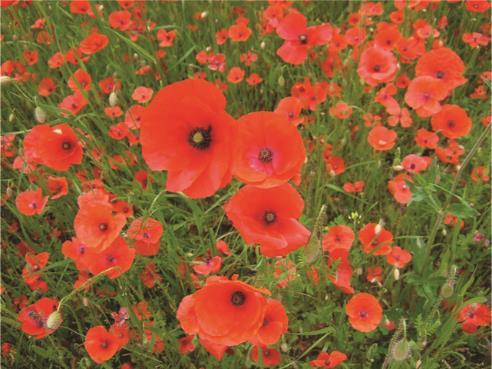 Poppies can be used in the production of opium, a plant latex that contains morphine from which other opiates, such as heroin, can be synthesized. (credit: Karen Roe)
UNFIGURE 20.32
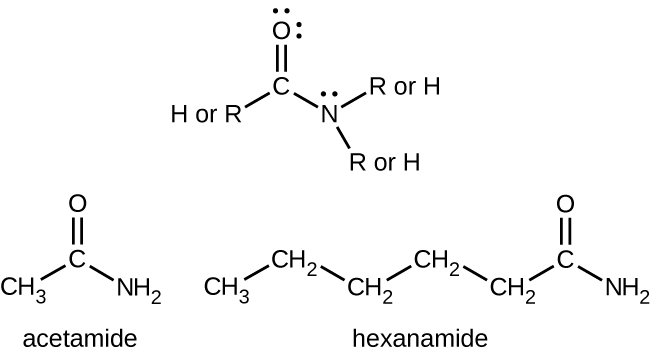 UNFIGURE 20.33
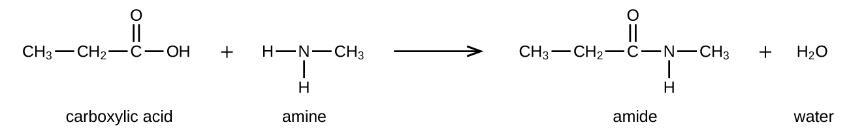 Figure 20.20
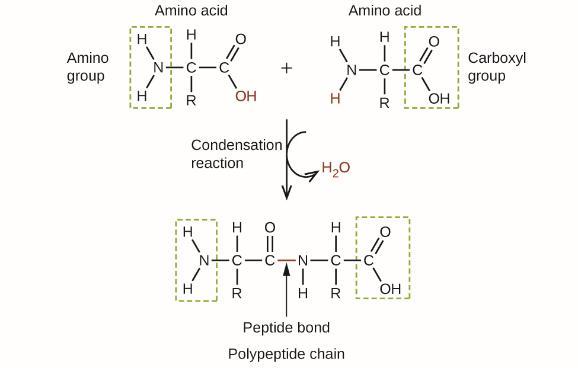 This condensation reaction forms a dipeptide from two amino acids and leads to the formation of water.
Figure 20.21
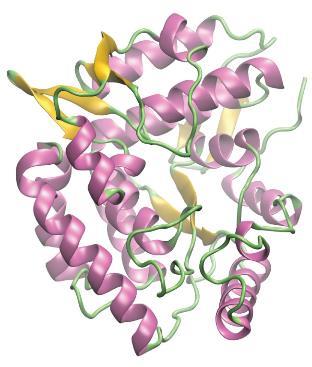 A computer rendering shows the three-dimensional structure of the enzyme phenylalanine hydroxylase. In the disease phenylketonuria, a defect in the shape of phenylalanine hydroxylase causes it to lose its function in breaking down phenylalanine.
Figure 20.22
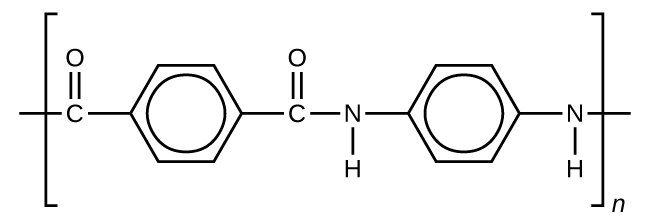 This illustration shows the formula for polymeric Kevlar.
Figure 20.23
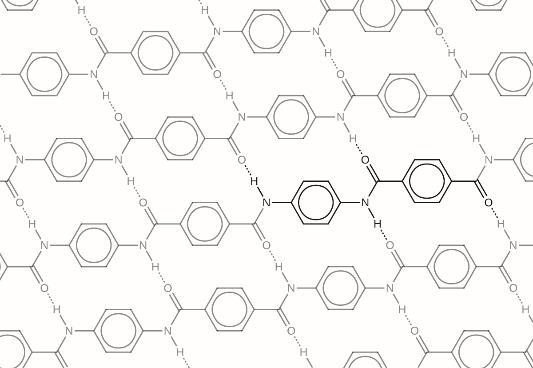 The diagram shows the polymer structure of Kevlar, with hydrogen bonds between polymer chains represented by dotted lines.
Figure 20.24
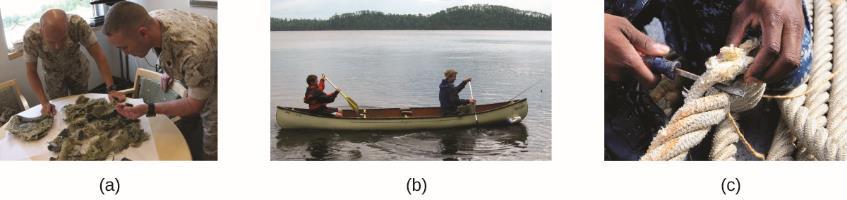 (a) These soldiers are sorting through pieces of a Kevlar helmet that helped absorb a grenade blast. Kevlar is also used to make (b) canoes and (c) marine mooring lines. (credit a: modification of work by “Cla68”/Wikimedia Commons; credit b: modification of work by “OakleyOriginals”/Flickr; credit c: modification of work by Casey H. Kyhl)
UNFIGURE 20.34
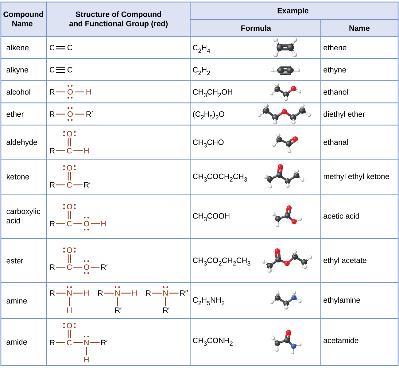 Exercise 6
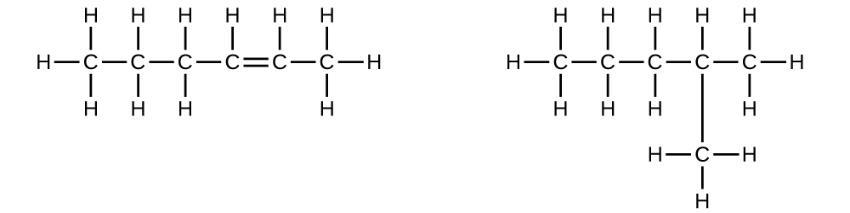 Exercise 7
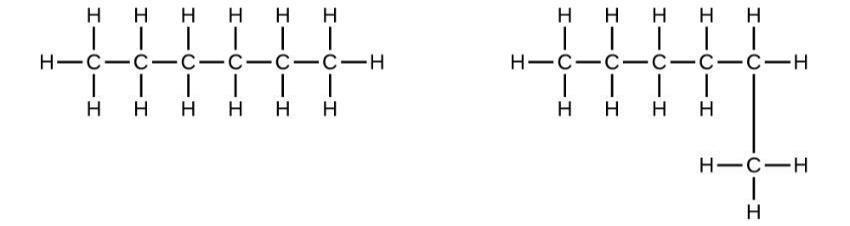 Exercise 11c
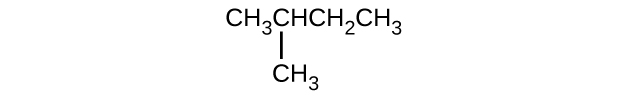 Exercise 11e
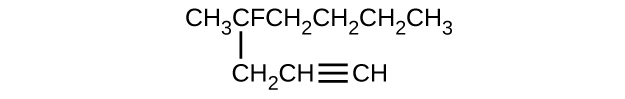 Exercise 11f
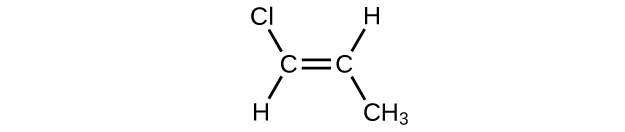 Exercise 12c
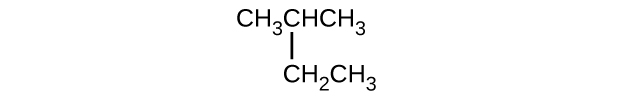 Exercise 12e
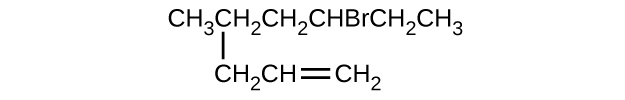 Exercise 17
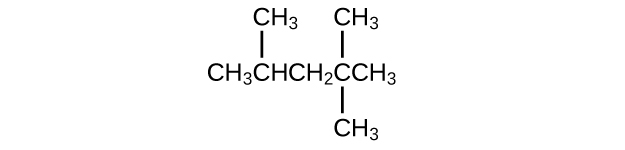 Exercise 32a
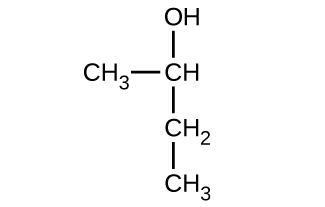 Exercise 32b
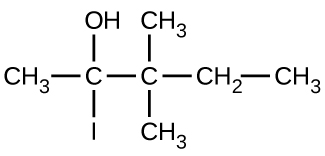 Exercise 32c
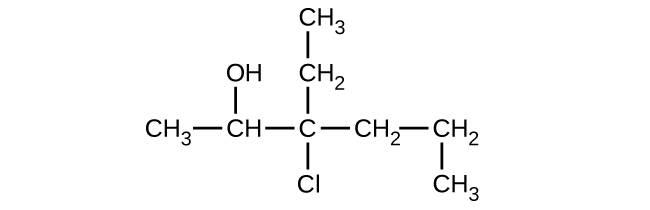 Exercise 33a
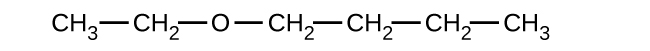 Exercise 33b
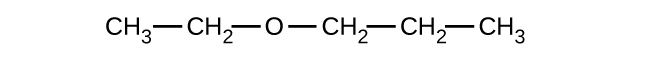 Exercise 33c
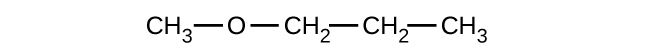 Exercise 40
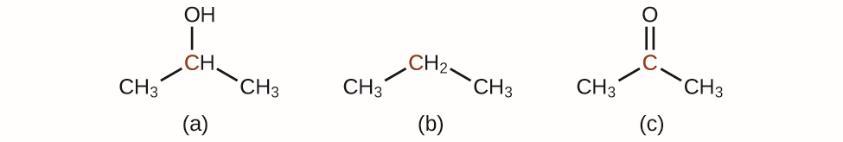 Exercise 41a
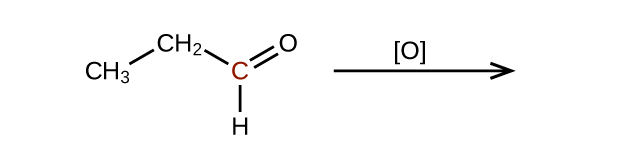 Exercise 41b
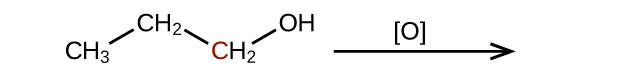 Exercise 41c
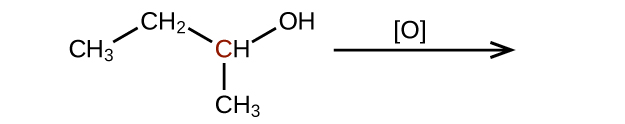 Exercise 42a
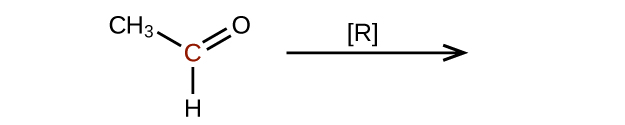 Exercise 42b
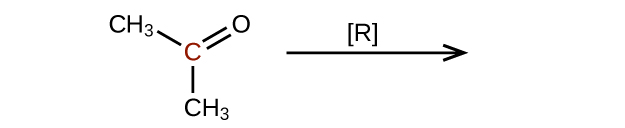 Exercise 42c
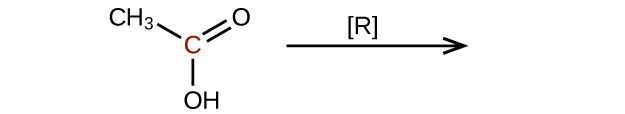 This OpenStax ancillary resource is © Rice University under a CC-BY 4.0 International license; it may be reproduced or modified but must be attributed to OpenStax, Rice University and any changes must be noted.